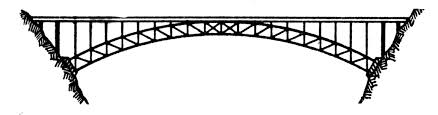 ________’s
 Bridge Research
What is the name of my bridge?

_____________________________________________________

Where is my bridge located?

_____________________________________________________

When was my bridge built?

_____________________________________________________

_____________________________________________________

What does my bridge look like OR Why was my bridge needed?

_____________________________________________________

_____________________________________________________

Interesting fact (s) about my bridge:

_________________________________________________________

_________________________________________________________

_________________________________________________________
Topic Sentence:
Do you want to learn about _______________________?
There are many interesting facts to learn about _______________.
The ______________________________ is __________________!
Big Ideas
Transition words
Tell when and where your bridge was built
Tell why your bridge was built OR tell what your bridge looks like
Tell 2 interesting facts about your bridge
Conclusion:

Clearly,
Surely,
Definitely,   the __________________________ is ____________!
Truly,
[Speaker Notes: Easier template to guide students to grade level standard]
Topic Sentence:
Do you want to learn about _______________________?
There are many interesting facts to learn about _______________.
The ______________________________ is __________________!
Transition words
Big Ideas
Facts, Definitions, or Details
When and Where
Why was my bridge built? OR
What does my bridge look like?
Interesting Facts
Conclusion:

Clearly,
Surely,
Definitely,   the __________________________ is ____________!
Truly,
[Speaker Notes: This is the much more complex organizer for enrichment]
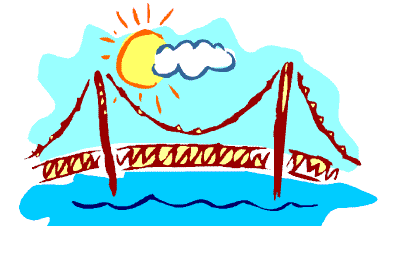 By: